On SNEIPL (software networks extractor) – a part of the SSQSA back end
Miloš Savić, Gordana Rakić, Zoran Budimac and 
Mirjana Ivanović

Department of Mathematics and InformaticsFaculty of SciencesUniversity of Novi Sad
Content
Introduction
Extraction procedure
GDN extraction
Experiments and results
Conclusion and future work
9/4/2012 9:07:34 PM
9/4/2012 9:07:34 PM
2
2
Introduction
Sneipl:software networks extractor that uses eCST representation of source code
Software networks:graphs reflecting dependencies among software entities (classes, functions, variables, etc.)
SNEIPLSoftware Networks Extractor Independent of Programming Language
Set of eCST trees
Set of software networks
9/4/2012 9:07:34 PM
9/4/2012 9:07:34 PM
3
3
Introduction
Output set of software networksfunction & variable level:   static call graph   “function  global variable” networkclass/module level:    class/module collaboration network    CCN/MCN restricted by specific type of coupling         strong/weak aggregation, inheritance forest,… package level:    package collaboration networkvertical:    hierarchy tree
Content
Introduction
Extraction procedure
GDN extraction
Experiments and results
Conclusion and future work
9/4/2012 9:07:35 PM
9/4/2012 9:07:35 PM
5
5
Extraction procedure
Sneipl uses unification model provided by eCST generator to extract GDN (General Dependency Network)
Nodes in GDN corresponds to: PACKAGE_DECL           (package/namespace/…)CONCRETE_UNIT_DECL     (class/imp. module/…)INTERFACE_UNIT_DECL    (interface/def. module/…)FUNCTION_DECL          (method/function/…)TYPE_DECL              (UDTs)ATTRIBUTE_DECL         (class attr./global var./…)eCST universal nodes
Following eCST universal nodes are used to form GDN links:     IMPORT_DECL            EXTENDS              IMPLEMENTS      INSTANTIATES     VAR_DECL                   BLOCK_SCOPE     FUNCTION_CALL             ARGUMENT_LIST       ARGUMENT         FORMAL_PARAM_LIST        PARAMETER_DECL     TYPE                     NAME
9/4/2012 9:07:35 PM
6
6
Extraction procedure
GDN link types:  1.    REFERENCES    USES    CALLS   and   CONTAINS  relations  2.    REFERENCES subtypes:          EXTENDS   IMPLEMENTS    GLOBAL_VAR          LOCAL_VAR   RET_TYPE   FUNC_PARAM 

By simple GDN filtering software networks are obtained:static call graph filter:     select all GDN nodes that are FUNCTION_DECL    connected by CALLS linksclass/module collaboration network filter:    select all GDN nodes that are            CONCRETE_UNIT_DECL  or INTERFACE_UNIT_DECL           connected by REFERENCES links etc.
9/4/2012 9:07:35 PM
7
7
Content
Introduction
Extraction procedure
GDN extraction
Experiments and results
Conclusion and future work
9/4/2012 9:07:35 PM
9/4/2012 9:07:35 PM
8
8
GDN extraction
GDN is incrementally built in two phases:Phase 1 forms GDN nodes and CONTAINS linksPhase 2 forms GDN links of other types

GDN := emptyNetwork;(* phase 1 *)foreach eCST tree in inputSet:     phase1Analyzer(currentTree, GDN)(* phase 2 *)foreach eCST tree in inputSet:     phase2Analyzer(currentTree, GDN)
9/4/2012 9:07:35 PM
9/4/2012 9:07:35 PM
9
9
GDN extraction
Analyzers in both phases traverse an eCST tree level-by-level realizing                     trigger - deduce - action mechanism

Triggers:  RED eCST universal nodes
Deduce in phase 1: hierarchy of RED universal nodes in the eCST tree 
Deduce in phase 2:1. hierarchy of RED and/or BLUE universal nodes in the eCST tree 2. import list (GDN nodes representing names visible outside an eCST tree                          that is currently analyzed)3. relations among GDN nodes represented by GDN links
Actions: 1. create one or more GDN nodes/links2. populate import list3. rewrite eCST sub-tree with one node
9/4/2012 9:07:35 PM
9/4/2012 9:07:35 PM
10
10
Phase 1
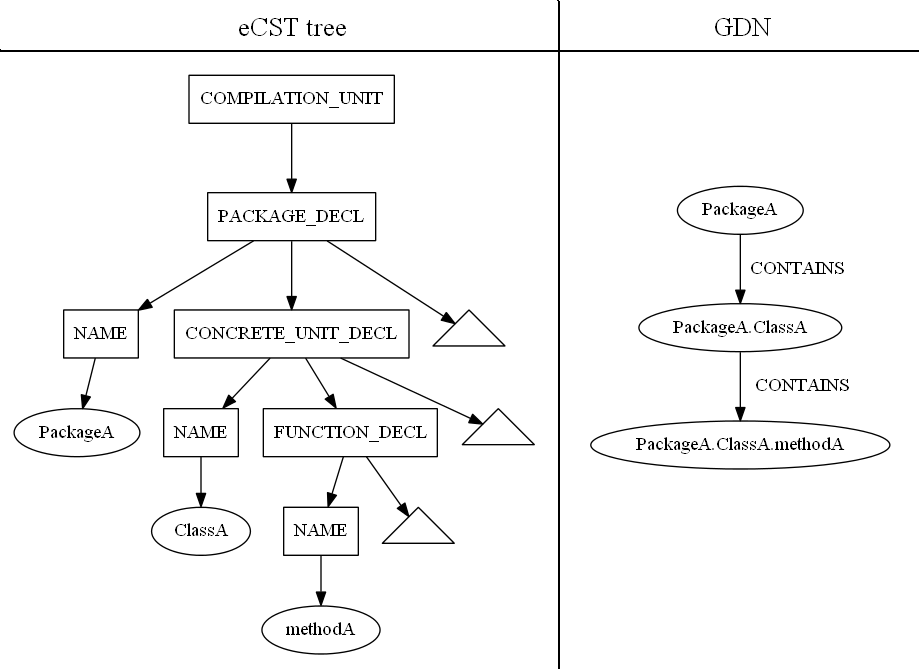 9/4/2012 9:07:35 PM
9/4/2012 9:07:35 PM
11
11
Phase 2
IMPORT_DECL: populates import list

TYPE: creates REFERENCES linksREFERENCES type: first hierarchically above BLUE
NAME: creates USES linkstriggered only if in some FUNCTION_DECL  BLOCK_SCOPE 

FUNCTION_CALL: creates CALLS links

REFERENCES links for C_U_D/I_U_D induce REFERENCES links for P_D CALLS and USES links can induce REFERENCES links for C_U_D/I_U_D and P_D
9/4/2012 9:07:35 PM
9/4/2012 9:07:35 PM
12
12
Phase 2
trigger  :   IMPORT_DECL
deduce :   imported C_U_D “A” from P_D “P”represented by the GDN node “P.A”
action   :   add GDN node “P.A” to import list
   

trigger:  TYPEdeduce:  1. “A” referenced in GDN “Q.C” scope2. BLUE == ATTRIBUTE_DECL
3. “A” == C_U_D “P.A” action:
“Q.C”  “P.A”   (REFERENCES link)“Q.C”  “P.A”   (GLOBAL_VAR link)“Q”     “P”       (induced REFERENCES link)
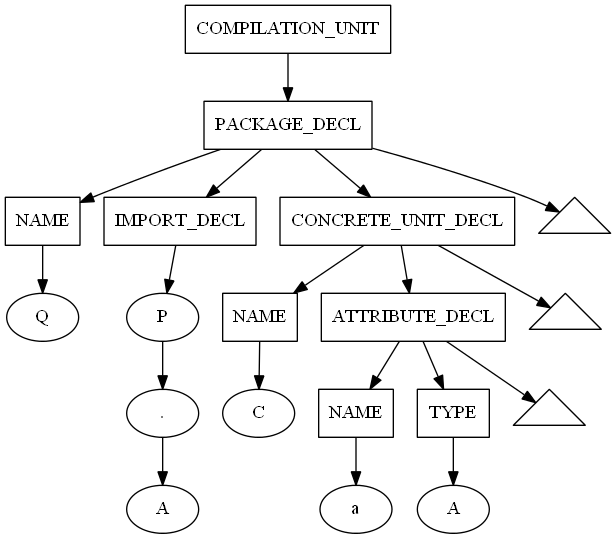 9/4/2012 9:07:35 PM
9/4/2012 9:07:35 PM
13
13
FUNCTION_CALL
deduce-action on FUNCTION_CALL trigger is postponed

FUNCTION_CALL action rewrites FUNCTION_CALL sub-tree with function return type

function call  function definition match: 1. first try using name and number of arguments2. in the case of complex FUNCTION_CALL  NAME      (“object.method”):        perform RAPID TYPE ANALYSIS for NAME 3. if multiple candidates for function definition:      perform RAPID TYPE ANALYSIS for               ARGUMENT_LIST  ARGUMENTs
9/4/2012 9:07:38 PM
9/4/2012 9:07:38 PM
14
14
Content
Introduction
Extraction procedure
GDN extraction
Experiments and results
Conclusion and future work
9/4/2012 9:07:38 PM
9/4/2012 9:07:38 PM
15
15
Experiments and results
Student experiment:two equivalent programs written in Java and C#
Extraction of networks from large-scale software systems written in:- Java            (antlrworks, lucene, tomcat) - Modula-2  (mas, lumos)- Delphi        (proprietary project)
9/4/2012 9:07:38 PM
9/4/2012 9:07:38 PM
16
16
Student experiment
Structurally equivalent – the same hierarchy among entities(1 package, 5 classes, 1 interface, 25 methods)
Semantically equivalent – realize the same functionality
Only difference: written in different programming languages (Java/C#)
SNEIPL extracted ISOMORPHIC software networks (as expected)
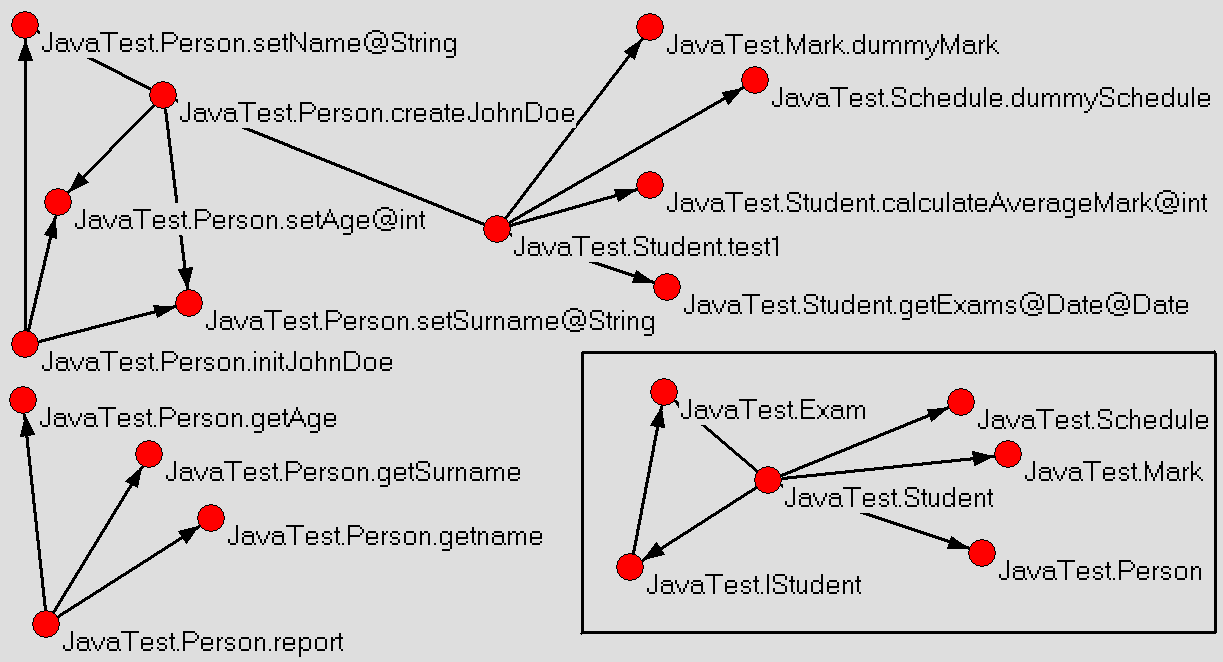 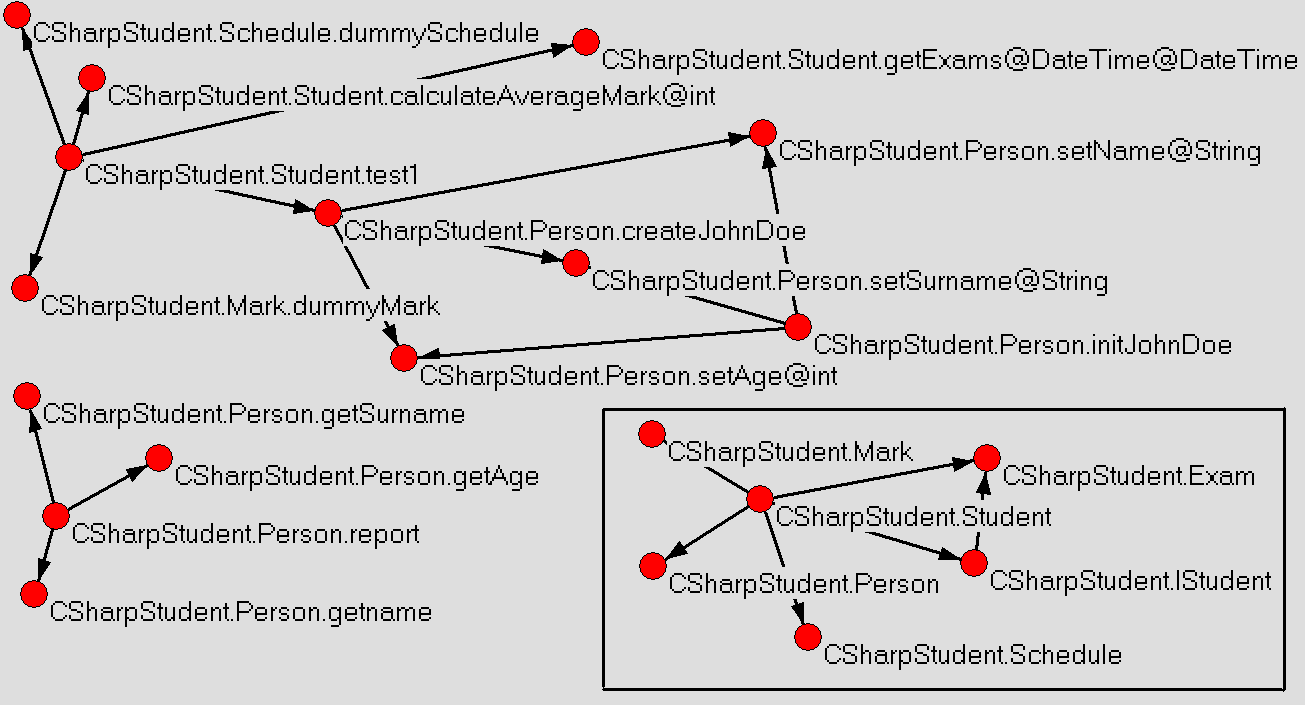 9/4/2012 9:07:38 PM
9/4/2012 9:07:38 PM
17
17
Delphi project – unit collaboration network
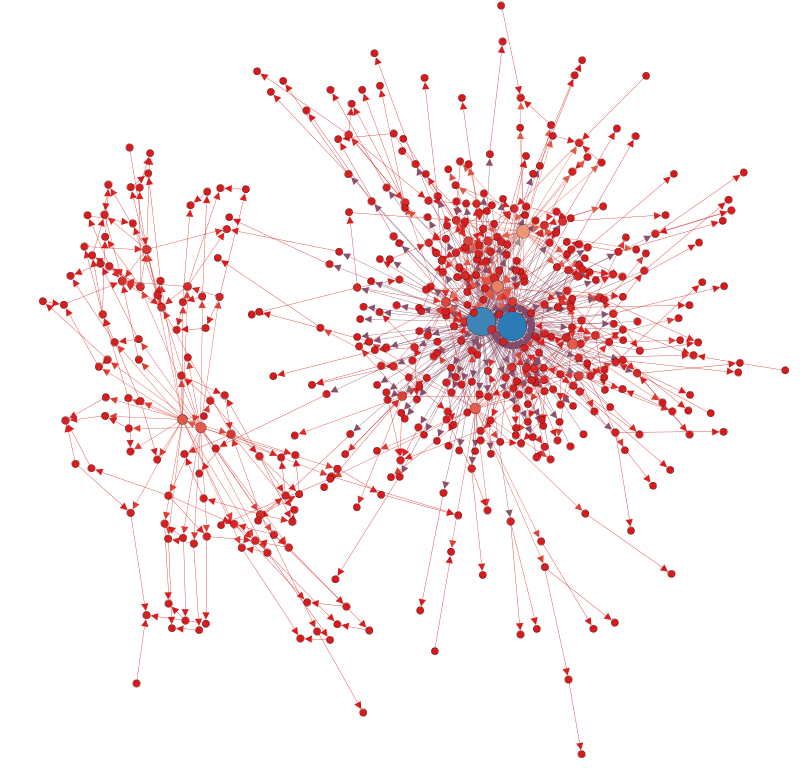 #nodes = 465 #links    = 816avg-deg = 1.755
diameter = 7SW = 2.446CC = 0.154max(in-degree) = 147max(out-degree) = 140max(tot-degree) = 148

Blue nodes:- AmcCountrySpecProc      (147, 1, 148)- MainAmcBs     (2, 140, 142)
9/4/2012 9:07:38 PM
9/4/2012 9:07:38 PM
18
18
Modula-2 algebra system - SCG
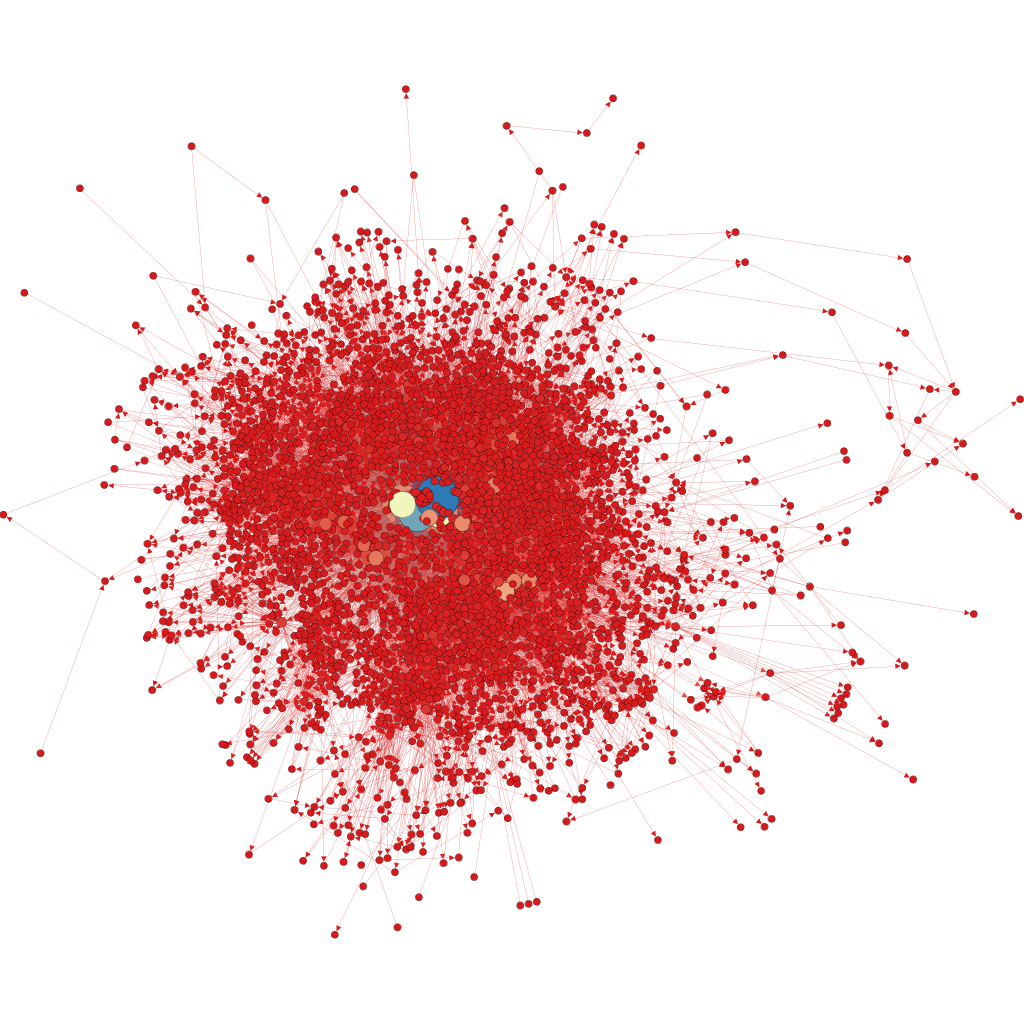 #nodes = 3016
#links    = 17450
avg-deg = 5.786
diameter = 12SW = 3.586CC = 0.086max(in-degree) = 1132max(out-degree) = 126max(tot-degree) = 1134

Blue nodes:
MasStor.Adv (1132, 2, 1134)MasStor.Comp (949, 4, 953)
9/4/2012 9:07:38 PM
9/4/2012 9:07:38 PM
19
19
tomcat-7.0.29 (java soft.) - CCN
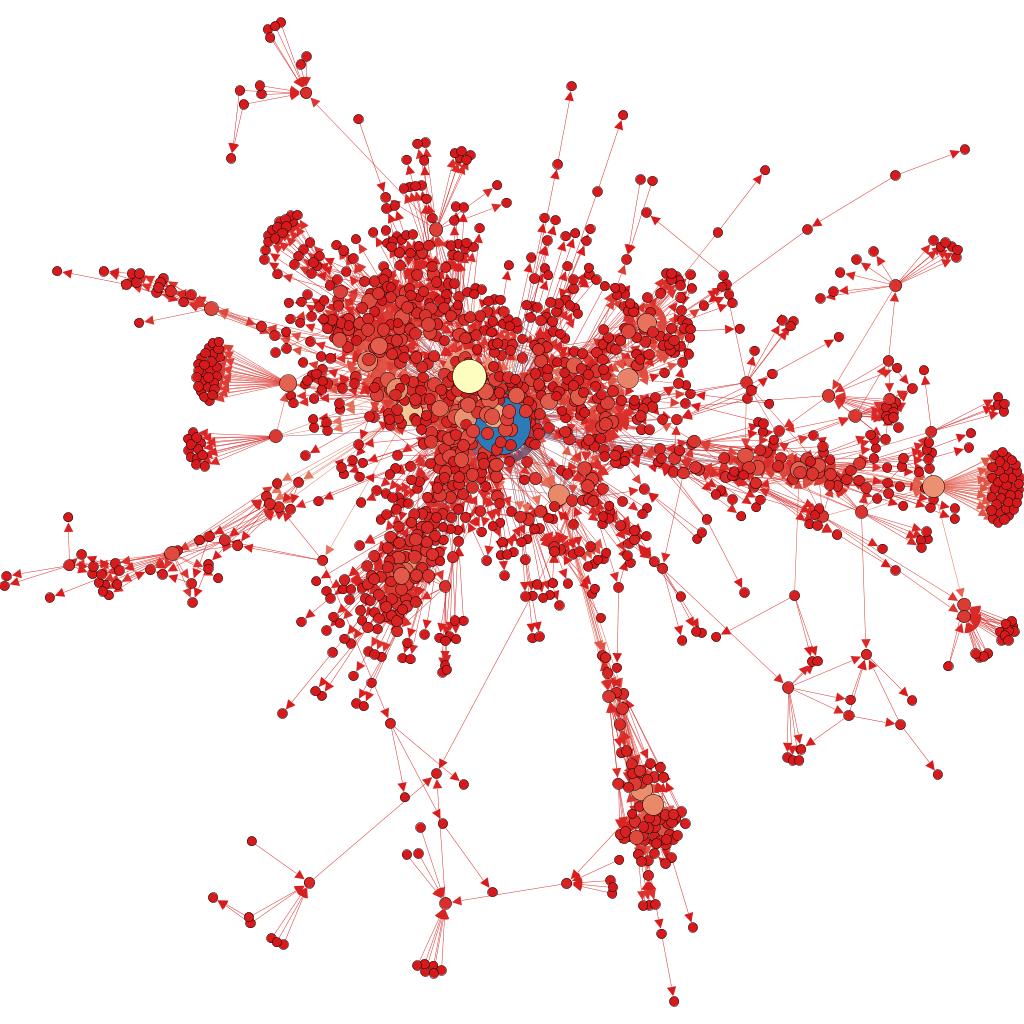 #nodes = 1384#links = 4117

Giant WCC:#nodes = 1283#links = 3937
avg-deg = 3.069diameter = 16
SW = 5.839CC = 0.146
max(in-deg) = 220max(out-deg) = 55max(tot-deg) = 220blue node:org.apache.juli.logging.Log(220, 0, 220)
9/4/2012 9:07:38 PM
9/4/2012 9:07:38 PM
20
20
Content
Introduction
Extraction procedure
GDN extraction
Experiments and results
Conclusion and future work
9/4/2012 9:07:38 PM
9/4/2012 9:07:38 PM
21
21
Conclusion and future work
From a set of eCST trees is possible to extract software networks:  - at different levels of abstraction  - where trees represent software systems written in different    programming languages  - belonging to different programming paradigms

Extracted software networks can be used to:- investigate organizational complexity and structural evolution of   software systems under the framework of complex network      theory- calculate software metrics such as CBO, NOC, DIT, RFC, LCOM and     Henry-Kafura complexity (fan-in and fan-out)
9/4/2012 9:07:38 PM
9/4/2012 9:07:38 PM
22
22
On SNEIPL (software networks extractor) – a part of the SSQSA back end
Miloš Savić, Gordana Rakić, Zoran Budimac and 
Mirjana Ivanović

Department of Mathematics and InformaticsFaculty of SciencesUniversity of Novi Sad